1
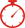 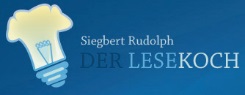 Titel:
Quelle:
Übungsart:
Titel:

Quelle:
Leseübungen:
Genau lesen
Satzvariationen – Versch. 1 S
Siegbert Rudolph
Siegbert Rudolph
Silbenkennung lesegerecht:
ng, h, Mitlautverdoppelungen, kurze Vokale in erster Silbe
Bedienungshinweise:
Mit einem Klick geht es immer einen Schritt weiter.
Die Buttons sind für Sprünge auf bestimmte Seiten.
Präsentation starten: F5
Präsentation verlassen: ESC
Nächste Seite
C:\Users\Master\OneDrive\A - Übungen\Klasse 2\Besondere Übungen\Satzvariationen S - Verschiedenes 1.pptx - Seite 1
2
Silbenübung 1
Klick für jedes Wort
Kin
der
geh
en
zur
Schu
le.
All
e
Kin
der
geh
en
zur
Schu
le.
Kin
der
ab
sechs
Jah
ren
geh
en
zur
Schu
le.
Zur
Schu
le
geh
en
all
e
Kin
der
ab
sechs
Jah
ren.
Man
che
Kin
der
geh
en
erst
mit
sie
ben
Jah
ren
zur
Schu
le.
All
e
Kin
der
geh
en
zur
Schu
le,
um
et
was
zu
ler
nen.
Kin
der
könn
en
in
der
Schul
e
viel
ler
nen.
Es
ist
wich
tig,
dass
die
Kin
der
in
der
Schu
le
viel
ler
nen.
Vorherige Folie
Nächste Folie
C:\Users\Master\OneDrive\A - Übungen\Klasse 2\Besondere Übungen\Satzvariationen S - Verschiedenes 1.pptx - Seite 2
3
Silbenübung 1
Klick für jeden Satz
Kin
der
geh
en
zur
Schu
le.
All
e
Kin
der
geh
en
zur
Schu
le.
Kin
der
ab
sechs
Jah
ren
geh
en
zur
Schu
le.
Zur
Schu
le
geh
en
all
e
Kin
der
ab
sechs
Jah
ren.
Man
che
Kin
der
geh
en
erst
mit
sie
ben
Jah
ren
zur
Schu
le.
All
e
Kin
der
geh
en
zur
Schu
le,
um
et
was
zu
ler
nen.
Kin
der
könn
en
in
der
Schul
e
viel
ler
nen.
Es
ist
wich
tig,
dass
die
Kin
der
in
der
Schu
le
viel
ler
nen.
Vorherige Folie
Nächste Folie
C:\Users\Master\OneDrive\A - Übungen\Klasse 2\Besondere Übungen\Satzvariationen S - Verschiedenes 1.pptx - Seite 3
4
Silbenübung 2
Klick für jedes Wort
Kin
der
spie
len
gern.
All
e
Kin
der
spie
len
ger
ne.
Kin
der
ler
nen
auch
beim
Spie
len.
Beim
Spie
len
ler
nen
die
Kin
der
wich
ti
ge
Ding
e.
Kin
der
ler
nen
beim
Spie
len
Wich
ti
ges
für
das
Le
ben.
Beim
Spie
len
fällt
den
Kin
dern
das
Ler
nen
leicht.
Be
son
ders
leicht
lernt
man
beim
Spie
len.
Spie
le
för
dern
das
Ler
nen
der
Kin
der.
Vorherige Folie
Nächste Folie
C:\Users\Master\OneDrive\A - Übungen\Klasse 2\Besondere Übungen\Satzvariationen S - Verschiedenes 1.pptx - Seite 4
5
Silbenübung 2
Klick für jeden Satz
Kin
der
spie
len
gern.
All
e
Kin
der
spie
len
ger
ne.
Kin
der
ler
nen
auch
beim
Spie
len.
Beim
Spie
len
ler
nen
die
Kin
der
wich
ti
ge
Ding
e.
Kin
der
ler
nen
beim
Spie
len
Wich
ti
ges
für
das
Le
ben.
Beim
Spie
len
fällt
den
Kin
dern
das
Ler
nen
leicht.
Be
son
ders
leicht
lernt
man
beim
Spie
len.
Spie
le
för
dern
das
Ler
nen
der
Kin
der.
Vorherige Folie
Nächste Folie
C:\Users\Master\OneDrive\A - Übungen\Klasse 2\Besondere Übungen\Satzvariationen S - Verschiedenes 1.pptx - Seite 5
6
Silbenübung 3
Klick für jedes Wort
Men
schen
le
ben
in
Häu
sern.
Men
schen
le
ben
in
Häu
sern
aus
Stein.
Häu
ser
aus
Stein
steh
en
in
der
Stadt
o
der
auf
dem
Land.
In
gro
ßen
Städt
en
steh
en
vie
le
Häu
ser.
Auf
dem
Land
steh
en
nicht
so
vie
le
Häu
ser
in
Dör
fern.
Zwisch
en
den
Häu
sern
gibt
es
Stra
ßen.
Häu
ser
steh
en
an
Stra
ßen,
auf
de
nen
Au
tos
fah
ren.
Men
schen
fah
ren
Au
tos
auf
Stra
ßen
zwisch
en
Häu
sern.
Vorherige Folie
Nächste Folie
C:\Users\Master\OneDrive\A - Übungen\Klasse 2\Besondere Übungen\Satzvariationen S - Verschiedenes 1.pptx - Seite 6
7
Silbenübung 3
Klick für jeden Satz
Men
schen
le
ben
in
Häu
sern.
Men
schen
le
ben
in
Häu
sern
aus
Stein.
Häu
ser
aus
Stein
steh
en
in
der
Stadt
o
der
auf
dem
Land.
In
gro
ßen
Städt
en
steh
en
vie
le
Häu
ser.
Auf
dem
Land
steh
en
nicht
so
vie
le
Häu
ser
in
Dör
fern.
Zwisch
en
den
Häu
sern
gibt
es
Stra
ßen.
Häu
ser
steh
en
an
Stra
ßen,
auf
de
nen
Au
tos
fah
ren.
Men
schen
fah
ren
Au
tos
auf
Stra
ßen
zwisch
en
Häu
sern.
Vorherige Folie
Nächste Folie
C:\Users\Master\OneDrive\A - Übungen\Klasse 2\Besondere Übungen\Satzvariationen S - Verschiedenes 1.pptx - Seite 7
8
Silbenübung 4
Klick für jedes Wort
Im
Ka
len
der
wer
den
die
Se
kun
den
nicht
ge
zählt.
Die
Se
kun
den
spie
len
im
Ka
len
der
kei
ne
Roll
e.
an.
Das
Ther
mo
me
ter
zeig
te
ei
ne
hoh
e
Tem
pe
ra
tur
Die
hoh
e
Tem
pe
ra
tur
war
auf
dem
Ther
mo
me
ter
ab
zu
le
sen.
Die
neu
e
Com
pu
ter
maus
ist
sehr
klein.
Sehr
klein
ist
die
neu
e
Maus
für
den
Com
pu
ter.
Die
Blu
men
am
pel
fällt
auf
den
Bo
den.
Auf
den
Bo
den
lan
de
te
die
Blu
men
am
pel.
Vorherige Folie
Nächste Folie
C:\Users\Master\OneDrive\A - Übungen\Klasse 2\Besondere Übungen\Satzvariationen S - Verschiedenes 1.pptx - Seite 8
9
Silbenübung 4
Klick für jeden Satz
Im
Ka
len
der
wer
den
die
Se
kun
den
nicht
ge
zählt.
Die
Se
kun
den
spie
len
im
Ka
len
der
kei
ne
Roll
e.
an.
Das
Ther
mo
me
ter
zeig
te
ei
ne
hoh
e
Tem
pe
ra
tur
Die
hoh
e
Tem
pe
ra
tur
war
auf
dem
Ther
mo
me
ter
ab
zu
le
sen.
Die
neu
e
Com
pu
ter
maus
ist
sehr
klein.
Sehr
klein
ist
die
neu
e
Maus
für
den
Com
pu
ter.
Die
Blu
men
am
pel
fällt
auf
den
Bo
den.
Auf
den
Bo
den
lan
de
te
die
Blu
men
am
pel.
Vorherige Folie
Nächste Folie
C:\Users\Master\OneDrive\A - Übungen\Klasse 2\Besondere Übungen\Satzvariationen S - Verschiedenes 1.pptx - Seite 9
10
Silbenübung 5
Klick für jedes Wort
In
Ge
dich
ten
rei
men
sich
die
Wör
ter.
Ein
Ge
dicht
ent
hält
meh
re
re
Rei
me.
Ge
dich
te
kann
man
aus
wen
dig
ler
nen.
Es
gibt
lus
ti
ge
und
ern
ste
Ge
dich
te.
Es
ist
leicht,
Rei
me
zu
fin
den.
Rei
me
zu
fin
den,
das
kann
man
ü
ben.
Das
Le
sen
von
Reim
wör
tern
fällt
dir
be
stimmt
leicht.
Auf
den
näch
sten
Sei
ten
le
sen
wir
Rei
me.
Vorherige Folie
Nächste Folie
C:\Users\Master\OneDrive\A - Übungen\Klasse 2\Besondere Übungen\Satzvariationen S - Verschiedenes 1.pptx - Seite 10
11
Silbenübung 5
Klick für jeden Satz
In
Ge
dich
ten
rei
men
sich
die
Wör
ter.
Ein
Ge
dicht
ent
hält
meh
re
re
Rei
me.
Ge
dich
te
kann
man
aus
wen
dig
ler
nen.
Es
gibt
lus
ti
ge
und
ern
ste
Ge
dich
te.
Es
ist
leicht,
Rei
me
zu
fin
den.
Rei
me
zu
fin
den,
das
kann
man
ü
ben.
Das
Le
sen
von
Reim
wör
tern
fällt
dir
be
stimmt
leicht.
Auf
den
näch
sten
Sei
ten
le
sen
wir
Rei
me.
Vorherige Folie
Nächste Folie
C:\Users\Master\OneDrive\A - Übungen\Klasse 2\Besondere Übungen\Satzvariationen S - Verschiedenes 1.pptx - Seite 11
12
Silbenübung 6
Klick für jedes Wort
Wer
ist
sau
er?
Ein
Bau
er.
Sei
nicht
sau
er,
du
al
ter
Bau
er.
Nach
der
Pau
se
geh
ich
nach
Hau
se.
Wann
geh
e
ich
nach
Hau
se?
Nach
der
Pau
se.
Der
Eis
bär
kommt
von
weit
her.
Von
weit
her
kommt
wer?
Der
Eis
bär.
Der
Jä
ger
sah
zu
spät
den
Ti
ger,
der
kam
von
hin
ten
und
blieb
Sie
ger.
Der
Ti
ger
war
der
Sie
ger.
Vorherige Folie
Nächste Folie
C:\Users\Master\OneDrive\A - Übungen\Klasse 2\Besondere Übungen\Satzvariationen S - Verschiedenes 1.pptx - Seite 12
13
Silbenübung 6
Klick für jeden Satz
Wer
ist
sau
er?
Ein
Bau
er.
Sei
nicht
sau
er,
du
al
ter
Bau
er.
Nach
der
Pau
se
geh
ich
nach
Hau
se.
Wann
geh
e
ich
nach
Hau
se?
Nach
der
Pau
se.
Der
Eis
bär
kommt
von
weit
her.
Von
weit
her
kommt
wer?
Der
Eis
bär.
Der
Jä
ger
sah
zu
spät
den
Ti
ger,
der
kam
von
hin
ten
und
blieb
Sie
ger.
Der
Ti
ger
war
der
Sie
ger.
Vorherige Folie
Nächste Folie
C:\Users\Master\OneDrive\A - Übungen\Klasse 2\Besondere Übungen\Satzvariationen S - Verschiedenes 1.pptx - Seite 13
14
Silbenübung 7
Klick für jedes Wort
In
der
Nacht
seh
en
wir
ger
ne
vie
le
fun
keln
den
Ster
ne.
Fun
keln
de
Ster
ne
seh
en
wir
ger
ne.
Auch
der
Ha
se
hat
ei
ne
Na
se.
Ei
ne
Na
se
hat
je
der
Ha
se.
Aus
dem
Haus
komm
ich
her
aus.
Ich
komm
e
her
aus
aus
mei
nem
Haus.
Sich
re
gen
bringt
Se
gen.
Was
bringt
Se
gen?
Sich
re
gen.
Vorherige Folie
Nächste Folie
C:\Users\Master\OneDrive\A - Übungen\Klasse 2\Besondere Übungen\Satzvariationen S - Verschiedenes 1.pptx - Seite 14
15
Silbenübung 7
Klick für jeden Satz
In
der
Nacht
seh
en
wir
ger
ne
vie
le
fun
keln
den
Ster
ne.
Fun
keln
de
Ster
ne
seh
en
wir
ger
ne.
Auch
der
Ha
se
hat
ei
ne
Na
se.
Ei
ne
Na
se
hat
je
der
Ha
se.
Aus
dem
Haus
komm
ich
her
aus.
Ich
komm
e
her
aus
aus
mei
nem
Haus.
Sich
re
gen
bringt
Se
gen.
Was
bringt
Se
gen?
Sich
re
gen.
Vorherige Folie
Nächste Folie
C:\Users\Master\OneDrive\A - Übungen\Klasse 2\Besondere Übungen\Satzvariationen S - Verschiedenes 1.pptx - Seite 15
16
Silbenübung 8
Klick für jedes Wort
Der
Sa
lat
schmeckt
fad.
Was
schmeckt
fad?
Der
grü
ne
Sa
lat.
Wir
stell
en
die
Schuh
e
in
ei
ne
Truh
e.
Was
stell
en
wir
in
un
se
re
Truh
e?
Un
se
re
Schuh
e.
Wir
fah
ren
mit
der
Bahn
und
komm
en
pünkt
lich
an.
Wa
rum
ka
men
wir
pünkt
lich
an?
Wir
fuh
ren
mit
der
Bahn.
Das
Spiel
ist
aus,
wir
geh
en
nach
Haus.
Wa
rum
geh
en
wir
nach
Haus?
Das
Spiel
ist
aus.
Vorherige Folie
Nächste Folie
C:\Users\Master\OneDrive\A - Übungen\Klasse 2\Besondere Übungen\Satzvariationen S - Verschiedenes 1.pptx - Seite 16
17
Silbenübung 8
Klick für jeden Satz
Der
Sa
lat
schmeckt
fad.
Was
schmeckt
fad?
Der
grü
ne
Sa
lat.
Wir
stell
en
die
Schuh
e
in
ei
ne
Truh
e.
Was
stell
en
wir
in
un
se
re
Truh
e?
Un
se
re
Schuh
e.
Wir
fah
ren
mit
der
Bahn
und
komm
en
pünkt
lich
an.
Wa
rum
ka
men
wir
pünkt
lich
an?
Wir
fuh
ren
mit
der
Bahn.
Das
Spiel
ist
aus,
wir
geh
en
nach
Haus.
Wa
rum
geh
en
wir
nach
Haus?
Das
Spiel
ist
aus.
Vorherige Folie
Nächste Folie
C:\Users\Master\OneDrive\A - Übungen\Klasse 2\Besondere Übungen\Satzvariationen S - Verschiedenes 1.pptx - Seite 17
18
Üben macht gescheit!
Titel:
Quelle:
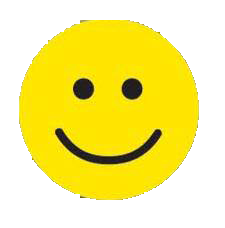 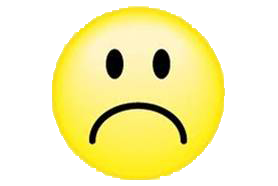 Hurra, wieder ein Stück weiter!
Vorherige Folie
C:\Users\Master\OneDrive\A - Übungen\Klasse 2\Besondere Übungen\Satzvariationen S - Verschiedenes 1.pptx - Seite 18